Своя игра
 «Здоровый образ жизни – это для нас!»
5 -11 класс
Разработала: 
Богданова Ольга Николаевна, учитель математики
МКОУ «Овечкинская СОШ Завьяловского района»
2018 г
Цели: 
Пропаганда здорового образа жизни школьников.
Формирование ценностного отношения  учащихся
    к своему здоровью.
Правила игры:
Каждое направление содержит 5 вопросов определенной цены (5, 10, 15, 20 и 25 очков).  Выбираем ячейку с вопросом по очереди. На обдумывание есть 30 секунд, затем участник дает ответ. Если ответ неверный, другие (кто быстрее поднял руку), могут дать ответ и получить 5 дополнительных баллов.

Инструкция для учителя: Когда ребята определяются с ячейкой, учитель нажимает мышкой один раз по необходимой ссылке. Вы переходите на вопрос. Проверить и показать правильный ответ можно, нажав один раз мышкой. Для возврата назад к таблице, имеется стрелка внизу слайда.
40
СВОЯ
_
игра
Продолжить игру
II раунд
Пословицы и поговорки о здоровье
Продукты-лекарства от болезней.
Кто не унывает, болезни 
 побеждает!
Кто любит спорт, тот здоров и бодр!
5
5
5
5
10
10
10
10
15
15
15
15
20
20
20
20
25
25
25
25
ИСТОЧНИКИ
5
жизнь
"Чем тоньше талия, тем длиннее………….. "
10
"Укладываясь спать с пустым желудком, проснешься ………….."
бодрым
15
дольше
"Двигайся больше — проживешь ……….."
20
"От вкусной и сладкой еды – ничего не жди, кроме ………."
беды
25
"Дай работу своему телу — отдохнет твоя ……….."
голова
5
Какой фрукт и ягода «сбивают» температуру тела?
Лимон и малина
10
Два продукта, которые найдутся практически в каждом доме, и которые помогут избавиться от многих заболеваний (их принимать можно как в профилактических целях, так и при лечении болезни.
Мед и лук
15
Для функционирования мозга необходимы:
 белки 
 жиры
углеводы
20
Продукт полезный для глаз. Он укрепляет сетчатку и улучшает наше зрение.
Черника
25
Этот продукт богат бета-каротином, в также витаминами - В1, В2, В3, В6, С, Е, К, Р, РР. Много в ней и минеральных веществ, это – калий, кальций, натрий, магний, железо, медь, йод, фосфор и др.
Морковь
5
Как называется недостаток витаминов в организме человека?
Гипервитаминоз
Авитаминоз
Гиповитаминоз
Эпидемия
10
Как называется наиболее распространённая форма эрозии зубов?
Псориаз
Герпес
Кариес 
Коррозия
15
Какие виды упражнений не входят в легкую атлетику? 
Бег
Прыжки
Подвижные игры
Спортивная ходьба
Метание
20
Какая черта характера, как правило, отличает долгожителя от других людей?
 
Добрый нрав
Сварливость
Агрессивность
Вежливость
25
Что мы понимаем под выражением «здоровый образ жизни»?
 
Активную трудовую деятельность в сочетании с отдыхом
Активную деятельность, направленную на улучшение и сохранение здоровья
Активный интерес к спортивным достижениям и состязаниям
5
Очень долгое время на Олимпийских играх в Древней Греции был один единственный вид легкой атлетики. Какой?
Бег
10
Изобретатель этого предрекал своему детищу две области применения – доставка почты и средство для похудения. Назовите современный прообраз этого предмета?
Велосипед
15
Девиз Олимпийского движения.
Быстрее, выше, сильнее
20
В русский язык это слово пришло в конце 18 века из французского языка. Так первоначально называли срочную почту, доставлявшую письма, донесение специальными посыльными, которые сменяли друг друга в пути в определенных пунктах.  Назовите это слово, которое в наши дни получило иное значение?
Эстафета
25
П. Брегг говорит, что есть 9 докторов. Начиная с четвертого, это: естественное питание, голодание, спорт, отдых, хорошая осанка и разум. Назовите первых трех докторов, упомянутых Бреггом?
Солнце, воздух и вода
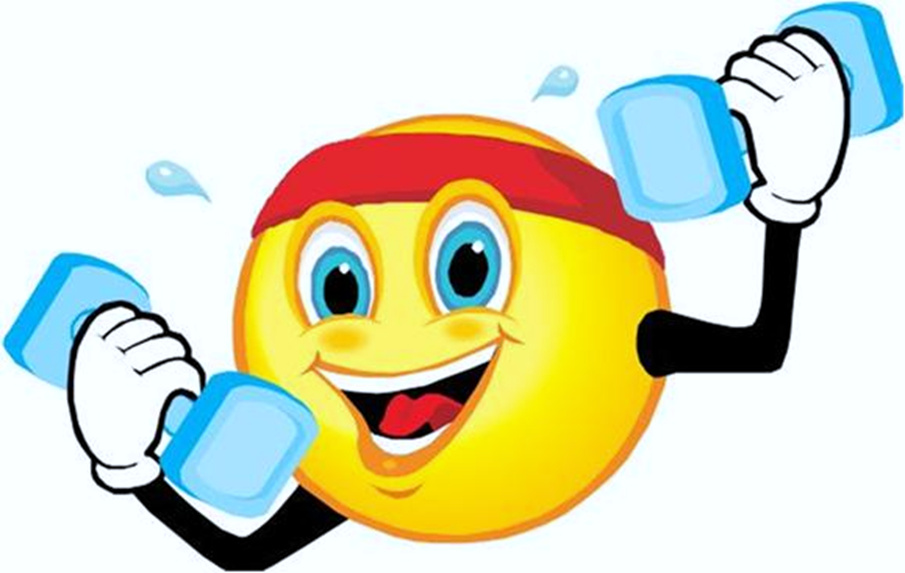 Желаю вам:
Никогда не болеть
Правильно питаться
Быть бодрыми
Вершить добрые дела
В общем, вести здоровый образ жизни!
Источники

«Здоровый образ жизни – это стильно!»: сборник сценариев / ГБУК РТ «Респ. юнош. б-ка», сост. : Д.Р. Галкина. - Казань, 2012. - 46с.
Шорыгина Т.А. Беседы о здоровье: Методическое пособие.- М.:ТЦ Сфера, 2012